OFICINA DE ATENCIÓN AL USUARIO INSTITUTO TECNOLÓGICO DEL PUTUMAYO 
RESOLUCIONES Nros. 0316/2015 - 0070/2016
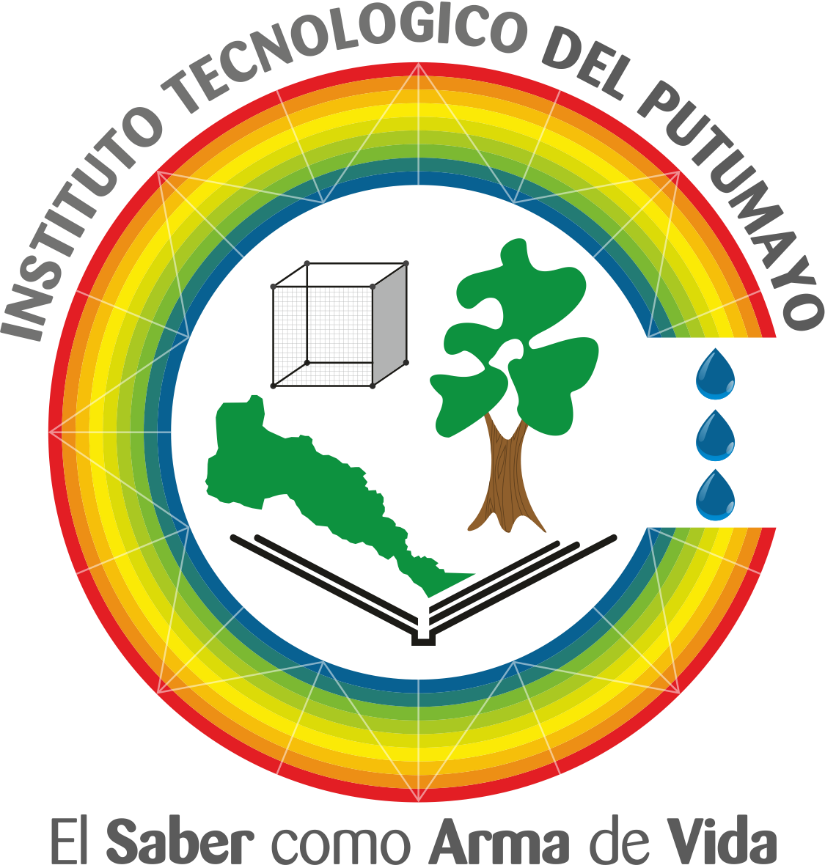 Rector
Miguel Angel Canchala Delgado
Rector (e)

Vicerrectoría Administrativa 
Octavio Castaño Artunduaga
Vicerrector Administrativo

Oficina de Atención al Ciudadano 
Responsable Martha Judith Pérez
Apoyo a Vicerrectoría Administrativa

Documento Elaborado por: Brigitte Karolina Aguirre Liñeiro
Apoyo a Vicerrectoría Académica
Luz Yanuba Cabezas Isaza
Apoyo a Vicerrectoría Administrativa
INFORME MENSUAL DE PQRSD AGOSTO DE 2019
TOTAL PQRSD RECIBIDAS POR LA OFICINA:
A través de la oficina de atención al ciudadano en el mes de Agosto de 2019 se recibieron 243 requerimientos por el canal de atención presencial, 161 por el canal virtual y 73 a través del canal telefónico, para un total de 478  PQRSD,  garantizando el registro del 100% de las PQRSD recibidas en el canal presencial y el oportuno redireccionamiento a las dependencias competentes para el tramite pertinente.
Los correos electrónicos atencionalusuario@itp.edu.co y  notificacionesjudiciales@itp.edu.co , se encuentra activo las 24 horas, no obstante las peticiones, quejas, reclamos y notificaciones enviadas por estos medios se gestionan en horas y días hábiles, una vez verificado  se constató que en el mes de agosto  de 2019 a través del correo de notificaciones se recibieron cuatro (04) requerimientos y/o notificaciones,  y al correo de atención al usuario llegaron ciento cincuenta y siete (157) PQRSD, por la línea móvil 3103310083 de atención al ciudadano se atendieron setenta y tres (10) llamadas entre realizadas y recibidas, dónde se brindó información tendiente a la oferta académica, fechas de matriculas, valores de pago para diferentes tramites Institucionales, información de respuestas a solicitudes, información para contactar a otras dependencias y orientación sobre temas y servicios que son competencia del ITP.
TIPOLOGÍA O MODALIDADES
Para interpretar y aplicar el tipo de solicitudes recibidas se tendrán en cuenta las siguientes definiciones: Peticiones; Quejas; Reclamos; Sugerencias y Denuncias, de acuerdo a la Resolución No.0070/2016.

PQRSD RECIBIDOS POR EL CANAL PRESENCIAL
Durante el mes de agosto de 2019 la tipología más representativa fue las peticiones de interés particular con 203 solicitudes correspondiente al 83%, el cual contempló diversos temas tales como solicitud devolución de documentación, solicitud aplazamiento especialización tecnológica, solicitud de homologación, solicitud revisión de cámaras, solicitud cambio de programa académico, solicitud de aplazamiento de semestre, descuento de nomina, modificación nota de primer semestre , derecho de petición- solicitud certificados laborales, cesión de derechos de matricula, solicitud de créditos adicionales, solicitud de reingreso, solicitud de examen de validación por suficiencia, solicitud reunión docentes hora catedra, solicitud de empalme- capacitación , derecho de petición, solicitud cursar materias, solicitud  asignación carga académica, solicitud de informacion por segunda vez, solicitud de reintegro convenio no. 321-2012, solicitud de practicantes en fundeyaco, tercera sesión comité proyecto de vida de responsabilidad penal, solicitud cambio de jornada académica, solicitud inscripción de materias y asistencia a reunión, solicitud de habilitación, solicitud de informacion- contraloría general, solicitud de descuento para pago de matricula , solicitud revisión de malla curricular, derecho de petición.
solicitud revisión de malla curricular, derecho de petición, solicitud para corrección de nota, solicitud inscripción de materias con prerrequisito, solicitud corregir el concepto del objeto del contrato, solicitud ajuste al incentivo de capacitación, perdida de recibo de consignación, solicitud de certificación laboral, solicitud de apoyo para practicas empresariales, pqr por asuntos varios, solicitud de autorización para realizar una modalidad de grado en el presente semestre, solicitud de ampliación pago de matricula, derecho de petición, solicitud de participación, acompañamiento y apoyo logístico proyecto putumayo expresa, solicitud de permiso para cursar espacios académicos, solicitud autorización de materia contabilidad de economía solidaria, solicitud de prorroga para cumplir 100% entrega de los bienes, solicitud para conservar un salón de clases, solicitud asignación docente hora catedra, solicitud auxilio de transporte y manutención comisión de nivelación ittu, solicitud de autorización para dar de bajas unos bienes, solicitud valor contable de bienes, vacantes para practicas empresariales, solicitud de copia de trabajo de grado, solicitud de excluir registro de materia, solicitud de préstamo colchonetas, contestación oficio rec- 020 agosto 2019, relación de pago hora catedra- periodo académico 2019ª, renuncia al proyecto de investigación egresados, reiteración de la solicitud de informe de ejecución de la estampilla- cámara de representantes, solicitud de traslado de sede, solicitud de colaboración, solicitud de aplazamiento en el proceso de elección docente ante el consejo directivo, solicitud cambio de intensidad horaria, solicitud de extensión de pasantía en wwf, solicitud para realzar tala y suspensión de servicio de energía, solicitud pago de inscripción de las selecciones de futbol sala, solicitud préstamo de carpas
Una (1) Queja que corresponde al 0,4 % que fue presentada por  la docente Liliana Maria Rodriguez por pago de horas cátedras
Otros (40) equivalente al 16%,  que hace referencia a Reportes
Apertura de convenios empresariales, notificación por aviso resolución no. 0933-2019, remisión copia del acuerdo 17 del 29 de julio, reporte de estudiantes beneficiarios de cupos financiados, reporte transferencia de recursos, invitación al comité territorial de justicia transicional municipal, derecho de petición, invitación taller metodología de implementación del teletrabajo, requerimiento solicitud de actualización en el registro público de carrera administrativa, entrega de factura de venta, invitación audiencia pública garantía derechos primera infancia, resolución no. 0001778 de devolución y/o compensación-  Dian, información personal, cobro administrativo coactivo no. 011 de 2019, invitación reunión de la subcomisión de concertación de políticas salariales y laborales, conciliaciones de giros pendientes de cierre, propuesta técnica y económica para realizar mantenimiento a una celda, respuesta a oficio, vacantes para prácticas empresariales, medida cautelar de embargo, requerimiento comunicación 2019er-208500, renuncia horas cátedras, respuesta a requerimiento put2019er017185, entrega de copia informe final de trabajo de grado, designación responsable convenio udes /ITP, propuesta servicios pasadía, denuncia por intento de robo y acoso en instalaciones ITP, información para su conocimiento- secretaria de salud dptal, invitación socialización propuesta plan de desarrollo forestal del departamento del putumayo, respuesta a solicitud de visita académica al relleno sanitario, documento subsanación, informe de hechos, contestación oficio rec-0269, selección abreviada por subasta inversa presencial no pd-sub-001-2019, proceso no itp-pd-sub-001-2019
ACTIVIDADES REALIZADAS POR LA OFICINA DE ATENCIÓN AL CIUDADANO 
AGOSTO   DE 2019.

Se radicaron y direccionaron 244 PQRSD, registradas en la Oficina de Atención al Ciudadano por el canal de atención presencial.
Atención diaria mediante el mecanismo de servicio al ciudadano brindando información de manera personalizada y se contacta con los responsables de la información de acuerdo con la consulta, en el horario de atención establecido mediante Resolución No. 0070 articulo 13, de 8:00am a 12:00m y de 2:00pm a 6:00pm.    
Escaneo de documentos para diferentes dependencias.
Entrega de formatos para tramites financieros a estudiantes que solicitan devolución de recursos económicos.
Recepción de documentos para firma de rectoría.
OPORTUNIDAD DE REDIRECCIONAMIENTO A LAS PQRSD
En el mes de AGOSTO de 2019, se dio oportuna remisión a las 244 PQRSD, radicadas en la oficina de atención al ciudadano a través del canal presencial, las cuales se direccionaron al personal de las diferentes dependencias administrativas o académicas, los jefes de oficinas, los coordinadores de los grupos internos de trabajo, los docentes y en general, los funcionarios que por delegación se le haya asignado la competencia para decidir, según la materia objeto de la petición, queja, reclamo, sugerencia o denuncia están obligados a responder de manera oportuna dentro de los términos de ley.
GRACIAS
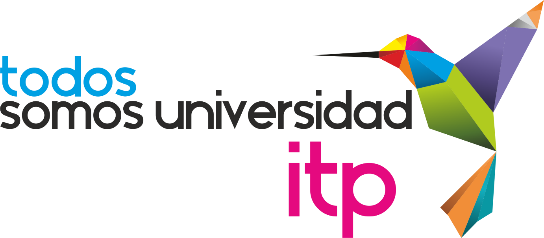